Растения и животные красной книги  РФ
Выполнила: Падукова Ольга
Ученица 11 «Б» класса
2013г.
Строение
В Красной книге Российской Федерации приняты шесть категорий редкости популяций по степени угрозы их исчезновения:         0 - вероятно исчезнувшие,         1 - находящиеся под угрозой исчезновения,         2 - сокращающиеся в численности,         3 - редкие,         4 - неопределенные по статусу,         5 - восстанавливаемые и восстанавливающиеся.
Красные книги бывают различного уровня : 
международные, 
национальные  
региональные.
Было выпущено два издания Красной книги СССР:
Красная книга СССР (1-е издание, 1978 года)
Красная книга СССР (2-е издание, 1984 года)




Красная книга Российской Федерации вышла в свет в 2001 году. Она представляет собой 860 страниц текста, иллюстрирована цветными изображениями всех занесенных в неё животных и картами их ареалов.
Почему же Красную книгу назвали «красной»?
Как известно, красный цвет – это запрещающий цвет:
ОСТАНОВИСЬ!
СТОП!
НЕ ГУБИ!
ДАЛЬШЕ ТАК НЕЛЬЗЯ!
Красный цвет – сигнал тревоги и опасности, сигнал SOS! Этот сигнал нам подают животные и растения. Книгу назвали «Красной книгой», чтобы привлечь внимание людей.
В Красную книгу попадают растения и животные, которые существовали не одно тысячелетие, а в настоящее время, по вине человека, исчезают с лица Земли.
Животные
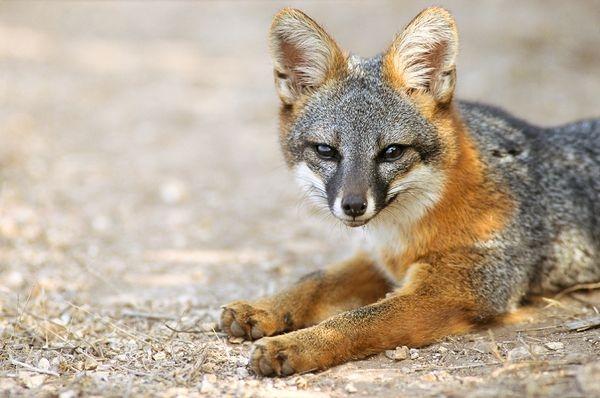 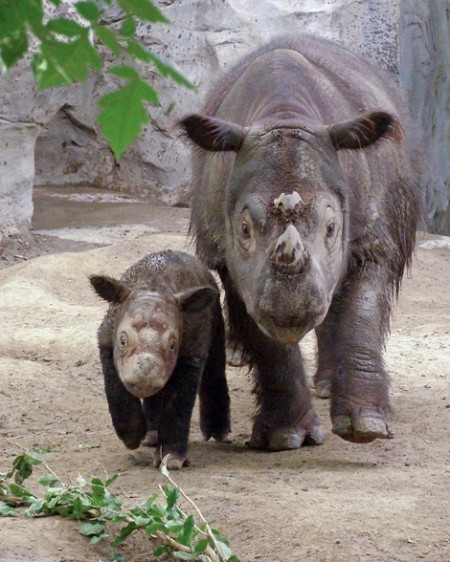 КРАСНЫЙ ГОРНЫЙ ИЛИ ЦЕНТРАЛЬНО-АЗИАТСКИЙ ВОЛК
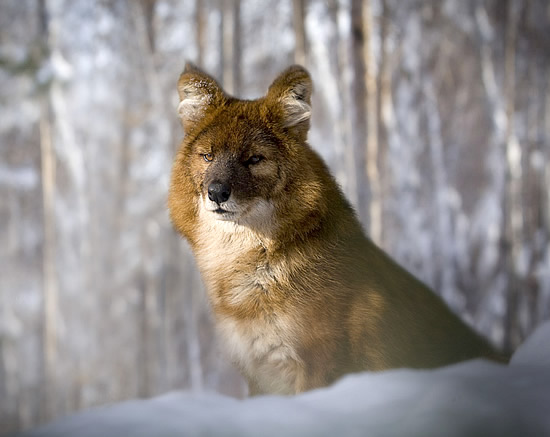 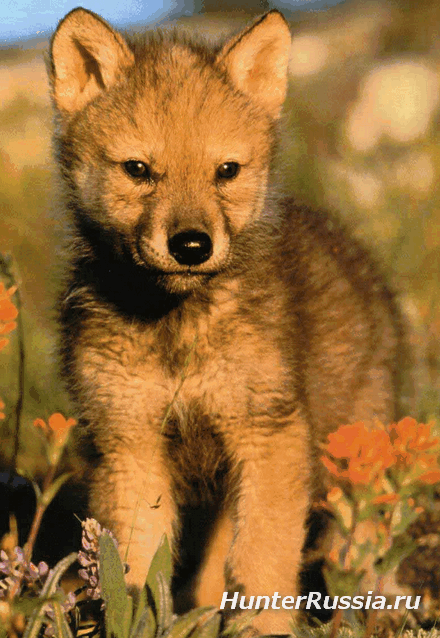 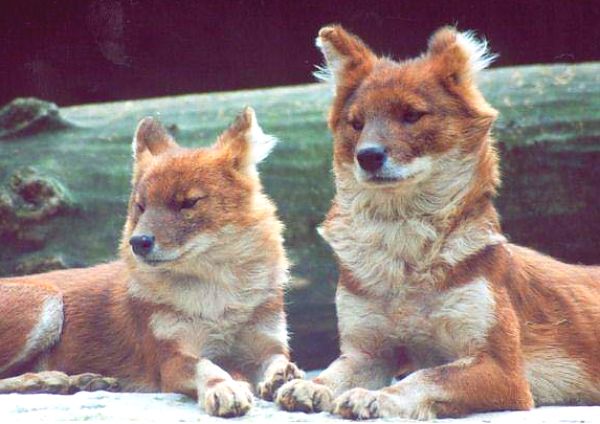 БЕЛЫЙ МЕДВЕДЬ
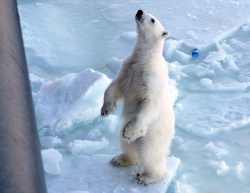 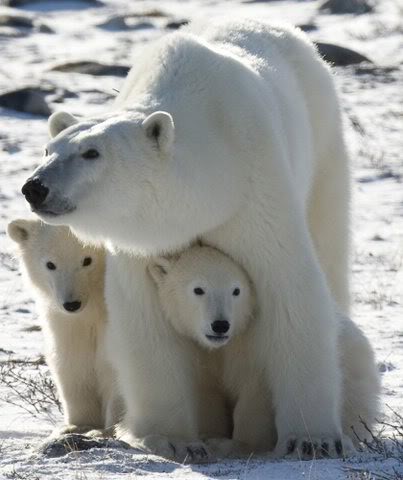 Видео
Черный журавль
Растения (УР)
Купальница европейская (видео + текст)
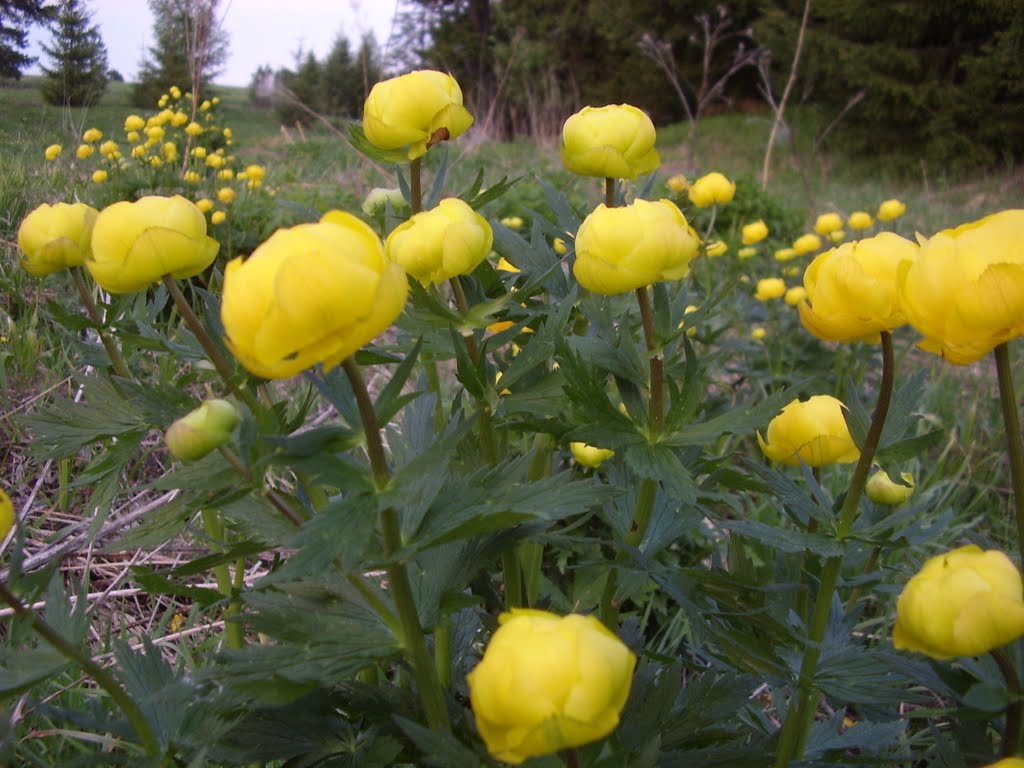 В Красной книге Российской Федерации собраны множество животных и растений, которые на данный период находятся под угрозой исчезновения.
В своей презентации я показала лишь несколько из них.
Спасибо за внимание